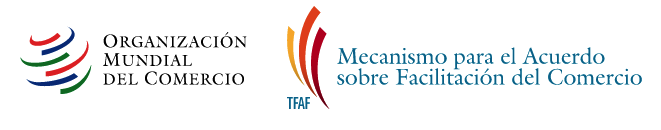 Panel 4: 
Formalidades y requisitos; aceptación de copias
Roy Santana
División sobre Acceso a los Mercados
Organización Mundial de Comercio
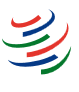 El caso del contenedor de flores:¡200 documentos entre Nairobi y Ámsterdam!
Infraestructura física adecuada
El problema es la infraestructura de los sistemas comunicación
24 organizaciones involucradas en el movimiento del contenedor
De los 34 días que duró el contenedor en llegar, 10 días estuvo esperando
Información sí fluye bilateralmente, perosería mucho más eficiente compartirlaentre todos los involucrados (“la nube”)
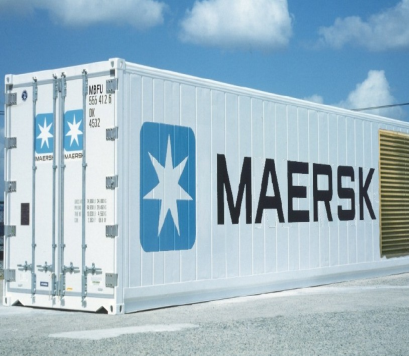 “Maersk Line – The Paper Trail of a Container (full version)”
https://www.youtube.com/watch?v=p8yH4e-Aafk
2
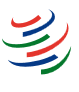 Doing Business 2018Número de horas para cumplir con documentos
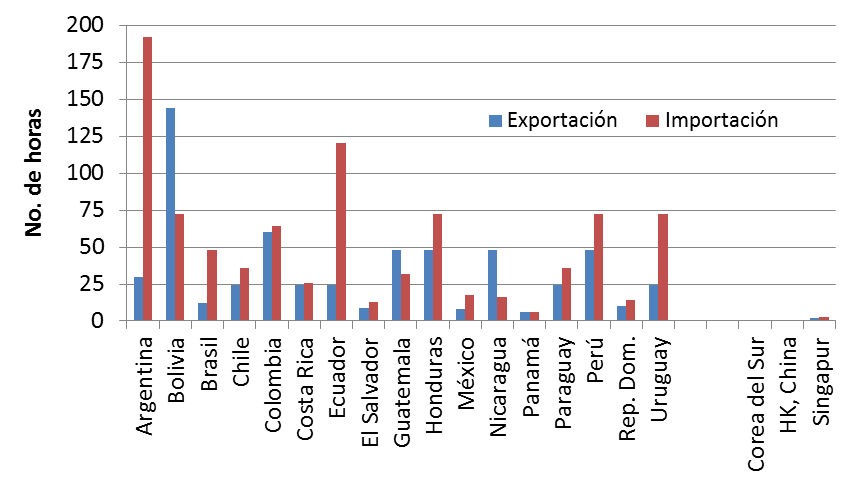 6
1
http://www.doingbusiness.org/~/media/WBG/DoingBusiness/Documents/Annual-Reports/English/DB2018-Full-Report.pdf
3
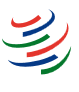 Doing Business 2018Costo de cumplir con los documentos (US$)
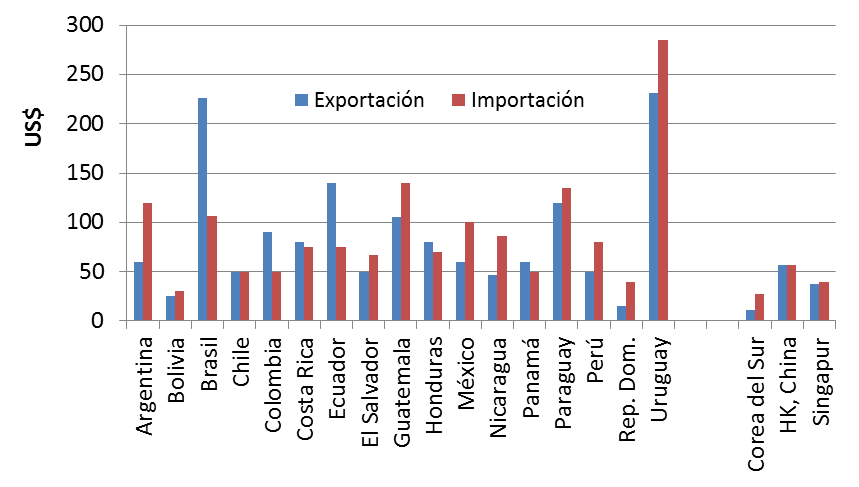 $15
$30
$27
$11
http://www.doingbusiness.org/~/media/WBG/DoingBusiness/Documents/Annual-Reports/English/DB2018-Full-Report.pdf
4
Sección I
El AFC contiene 12 artículos que corresponden a aproximadamente 36 medidas técnicas
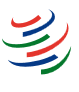 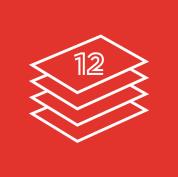 Artículo  1
Publicación y disponibilidad de la información
Artículo  5
Medidas para aumentar la imparcialidad, no discriminación y transparencia
Artículo  9
Traslado bajo control aduanero
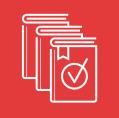 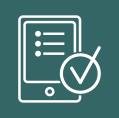 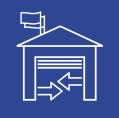 Artículo  6
Disciplinas sobre derechos y cargas
Artículo  10
Formalidades de import, export y tránsito
Artículo  2
Observaciones y consultas
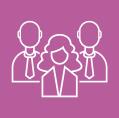 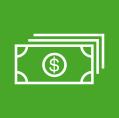 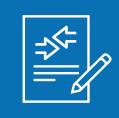 Artículo  3
Resoluciones anticipadas
Artículo  7
Levante y despacho de las mercancías
Artículo  11
Libertad de tránsito
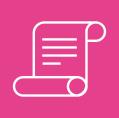 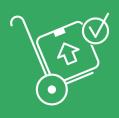 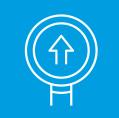 Artículo  4
Procedimientos de recurso o de revisión
Artículo  8
Cooperación entre los organismos de frontera (nacional)
Artículo  12
Cooperación aduanera (internacional)
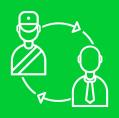 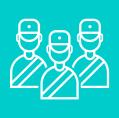 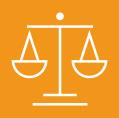 5
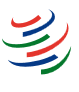 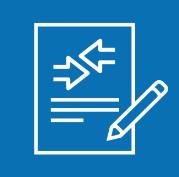 Artículo  10: Formalidades, procedimientos y documentación
Formalidades y requisitos de doc.
Aceptación de copias
Utilización de las normas internac.
Ventanilla única
Inspección previa a la expedición
Recurso a agentes de aduanas
Procedimientos en frontera comunes y requisitos de documentación uniformes
Mercancías rechazadas
Admisión temporal de mercancías; perfeccionamiento activo y pasivo
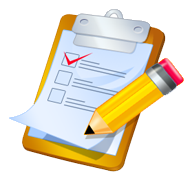 6
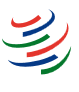 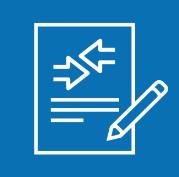 Artículo 10.1: Formalidades y requisitos de documentación
¡Aplica a todos los organismos de frontera!
7
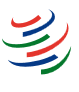 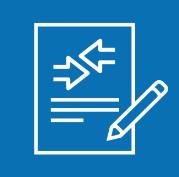 Artículo  10.1: Formalidades y requisitos de documentación
“…teniendo en cuenta
los objetivos legítimos de política y otros factores como el cambio de las circunstancias, 
las nuevas informaciones pertinentes, 
las prácticas comerciales, 
la disponibilidad de técnicas y tecnologías, 
las mejores prácticas internacionales y 
las contribuciones de las partes interesadas”
8
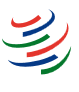 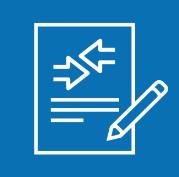 Artículo  10.2: Aceptación de copias
*No impide solicitar certificados, permisos o licencias como requisito para la importación de mercancías controladas o reguladas.
9
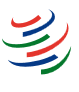 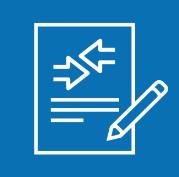 ¿Digitalización de los procedimientos?
Paperless Trade
Comunicación digital
Blockchain?
“Desmaterialización” de los documentos
10
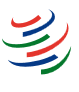 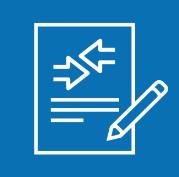 Recursos
En el caso de Aduanas:

Convención Revisada de Kioto, Capítulo 3 link
OMA, Recomendación (2012) sobre la desmaterialización de documentos link
El caso de Singapur link
Unión Europea: The single administrative document (SAD) link
¿Y las demás agencias que operan en frontera?
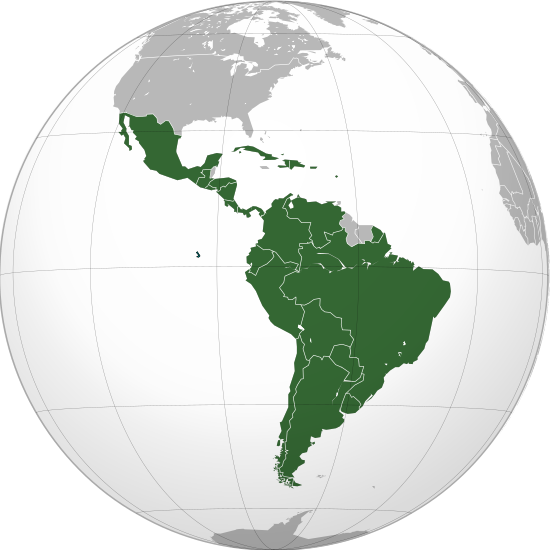 ¿Y América Latina?
Artículo 10.1 (formalidades) y 10.2 (aceptación de copias)
Situación de América Latina (05.2018)
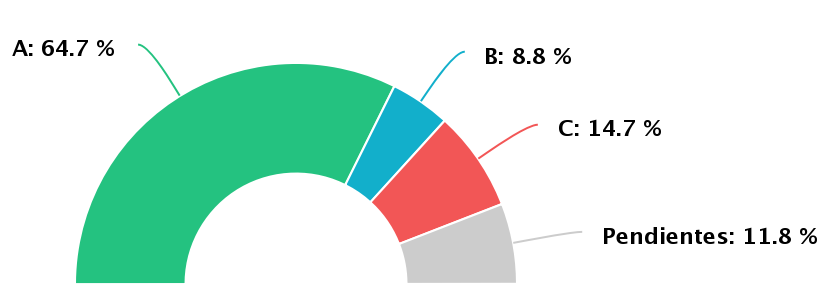 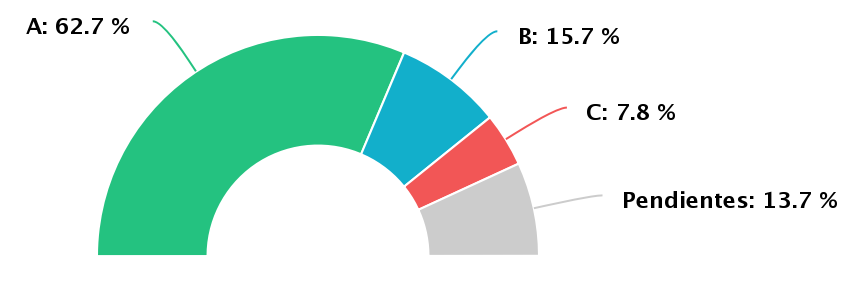 10.1
10.2
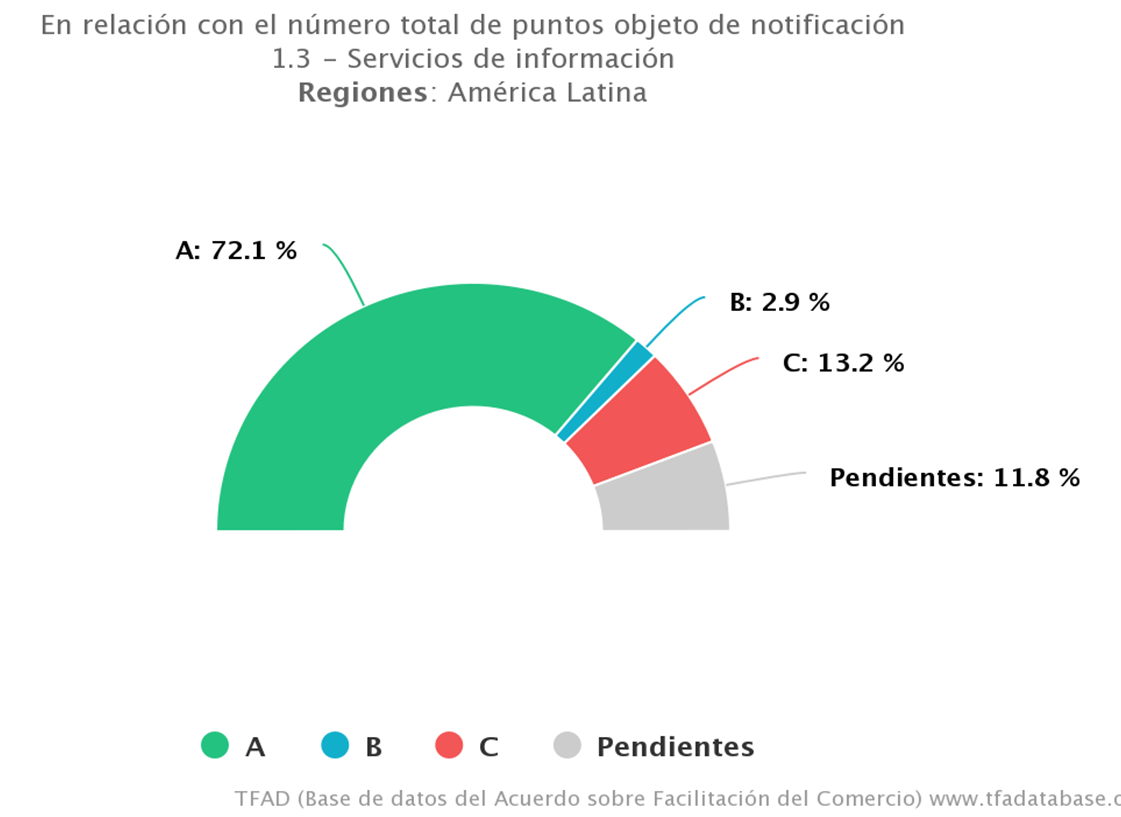 www.tfadatabase.org
[Speaker Notes: These figures are based on implementation commitments by all WTO Members (developed, developing and LDCs)]
Artículo 10.1 (Formalidades) y 10.2 (aceptación de copias)
Situación de América Latina (05.2018)
¿Cuáles países Latinoamericanos notificaron categoría C?
10.1
Bolivia
Honduras
Nicaragua
Paraguay
Perú
10.2
Costa Rica
Honduras
www.tfadatabase.org
Artículo 10.1 (Formalidades) 
Situación de América Latina (05.2018)
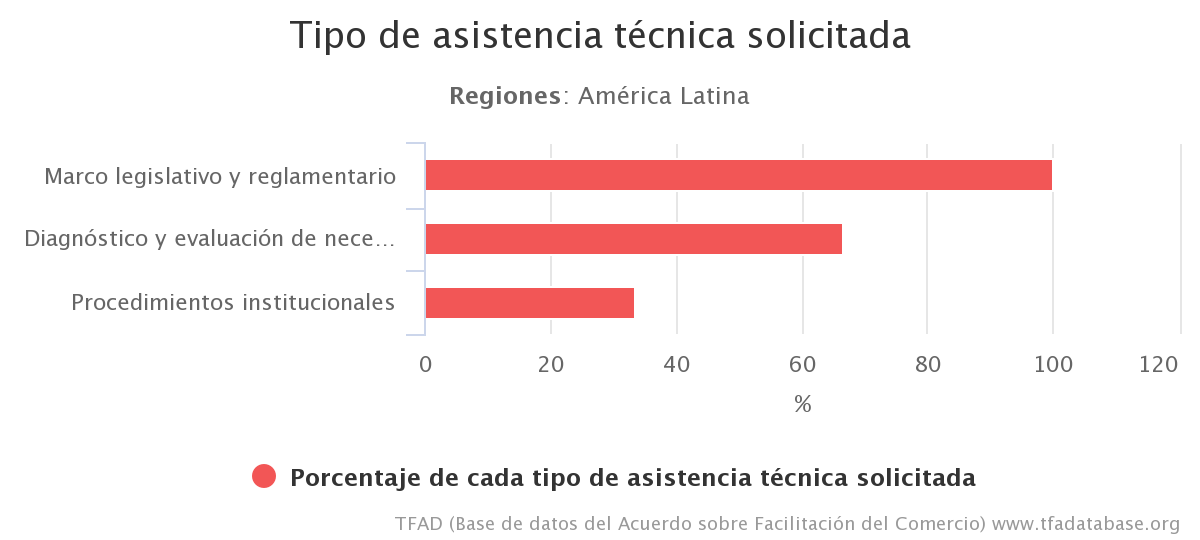 www.tfadatabase.org
[Speaker Notes: These figures are based on implementation commitments by all WTO Members (developed, developing and LDCs)]
10.2 (aceptación de copias)
Situación de América Latina (05.2018)
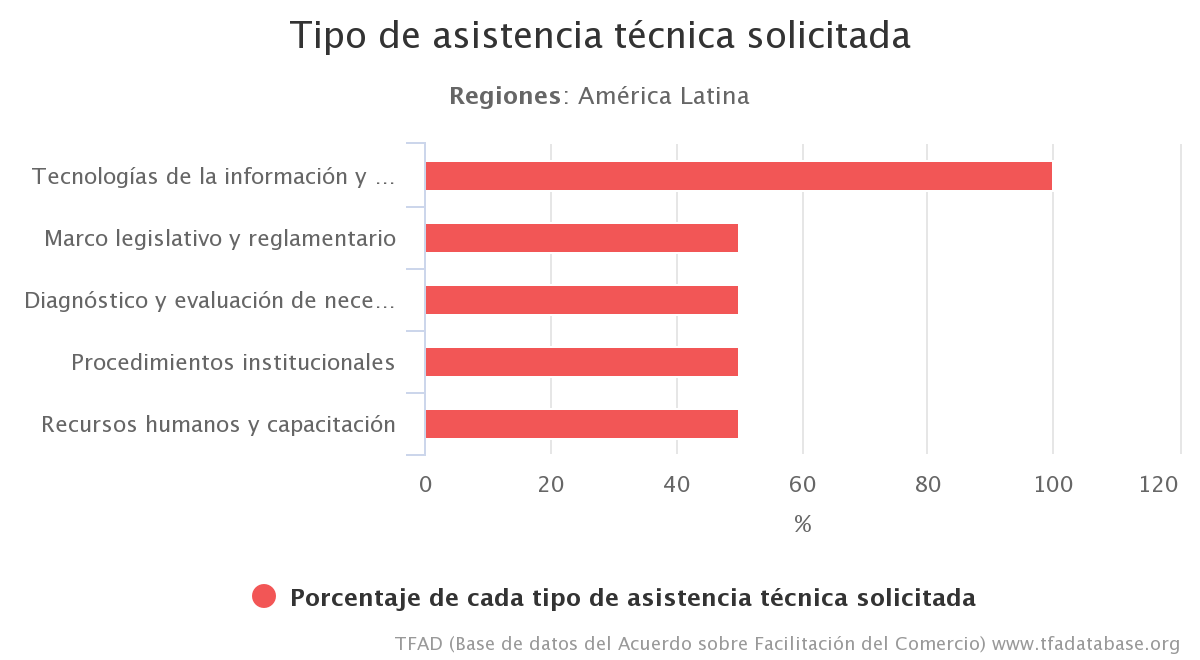 www.tfadatabase.org
[Speaker Notes: These figures are based on implementation commitments by all WTO Members (developed, developing and LDCs)]
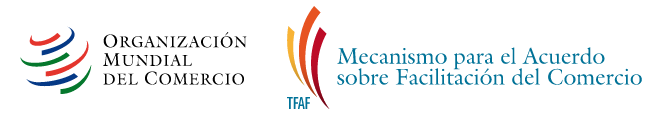 ¡Gracias!
17